Faculty Senate Meeting
November 10, 2022
Meeting procedure
Only Senators may debate motions
Only Senators can vote
If you are not a Senator, or a proxy, you cannot vote or debate 
Do not speak over someone, or out of order
Raise your hand to speak
The President may call on you and then you will have the floor
Unless you have been recognized (been told you have the floor), you may not speak
Meeting Minutes
We will be using Robert's Rules to guide our recording of minutes. 
Robert's Rules of Order say that meeting minutes are simply a summary of what happened at the meeting. 
They are not a play by play of everything that happened or what members said. 
If needed, Faculty Senators may request access to the audio recording of the meeting. Please email facsenate@mst.edu with justification.
Agenda
Call to Order and Roll Call
		D. Westenberg, Secretary
Agenda
Approval of Minutes
October 20, 2022
Agenda
III.	President’s Report
	K. Sheppard
Campus Matters
Library
LLRC (Jorge Porcel, Roger Weaver) looking for input and ideas about your ideal library
What resources should a library have?
What kind of space(s) should it contain?
Let Roger know: weaverjr@mst.edu
Faculty Ombuds Position Forthcoming
Provost’s office, Faculty Senate, ADVANCE grant
Beginning Spring 2023
SDI Digital BadgesShannon Young, DEI Program Manager
LGBTQ+ Basics
Safe Space
Safe Space Educator
Inclusive Classroom
Diversity and Inclusion 101
Promoting Equity and Justice as a Leader
Gender Diversity and Pronouns
Campus Matters
Explosively good news
Members of MACH H2 as of Tuesday
MachH2 is a multi-state coalition of public and private entities representing every phase in the hydrogen value chain. 
Each member shares a commitment to promoting equity and furthering the administration's Justice40 goals through the development of the hub.
Questions?
Agenda
IV.	Campus Reports
	A.	Staff Council
		M. Fowler
	(No report)
Agenda
IV.	Campus Reports
	B.	Student Council
	A. Berkhoff (CEC Chair)
Current course of action

Students are being sent to department chairs to:

Discuss curriculum changes

Lab materials and accessibility

Methods of teaching (Project vs Test)
Agenda
IV.	Campus Reports
	C.	Council of Graduate Students
		M. Twarakavi 
	(No report)
Agenda
V.	Special Topic
	Intercollegiate Athletics and Recreation
		M. Ringhausen
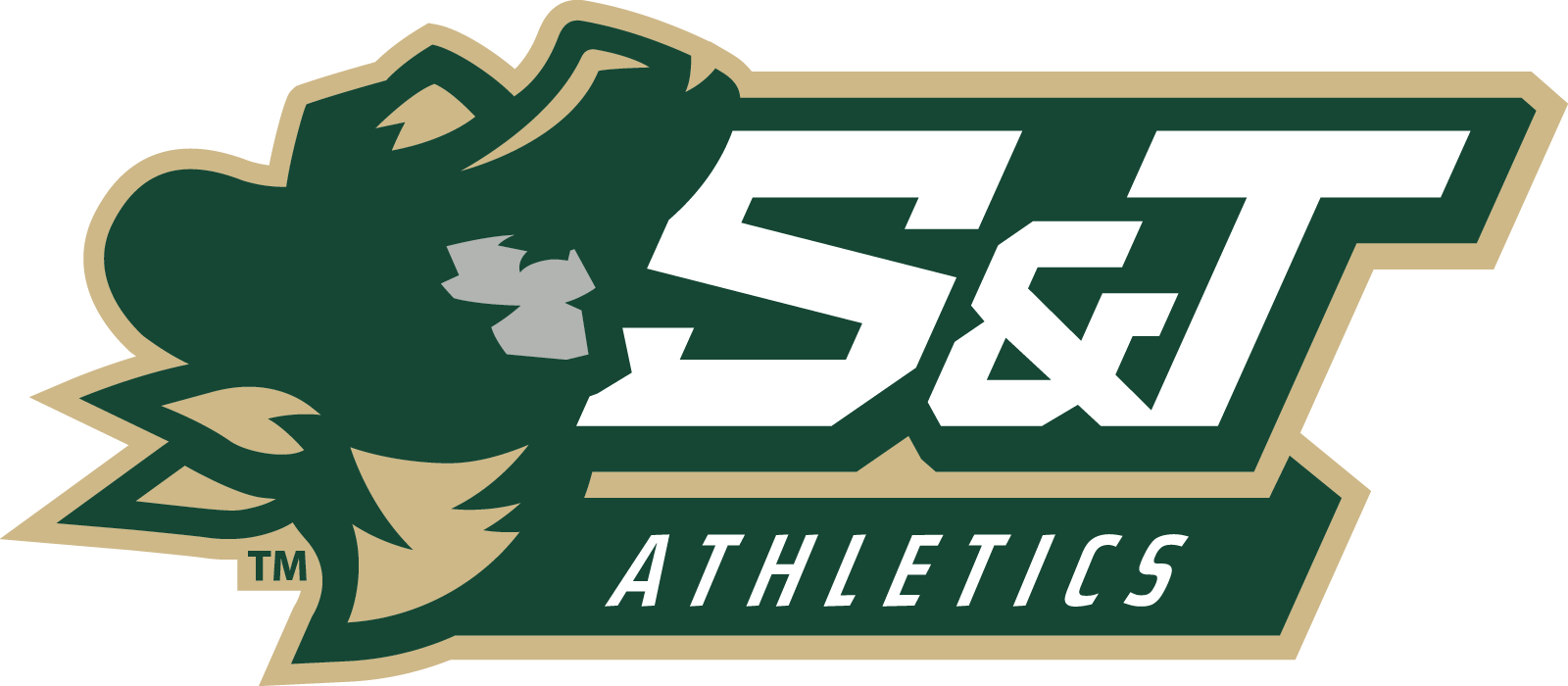 Department of Athletics

#MinerNation  #MinerPride
Department of athletics
Comprised of:
Intercollegiate athletics 
Club sports (Competitive Sports Federation)
Intramurals	
General fitness and recreation programs
Priorities for intercollegiate athletics
Student-athletes are students first
Recruit student-athletes that will be successful at S&T
Strive to provide an excellent student-athlete experience
Hire, develop, and retain great coaches and staff
Build on resources (e.g., scholarships, facilities, equipment, support staff) 
Build community and pride at S&T for all campus members
gENERAL INFORMATION
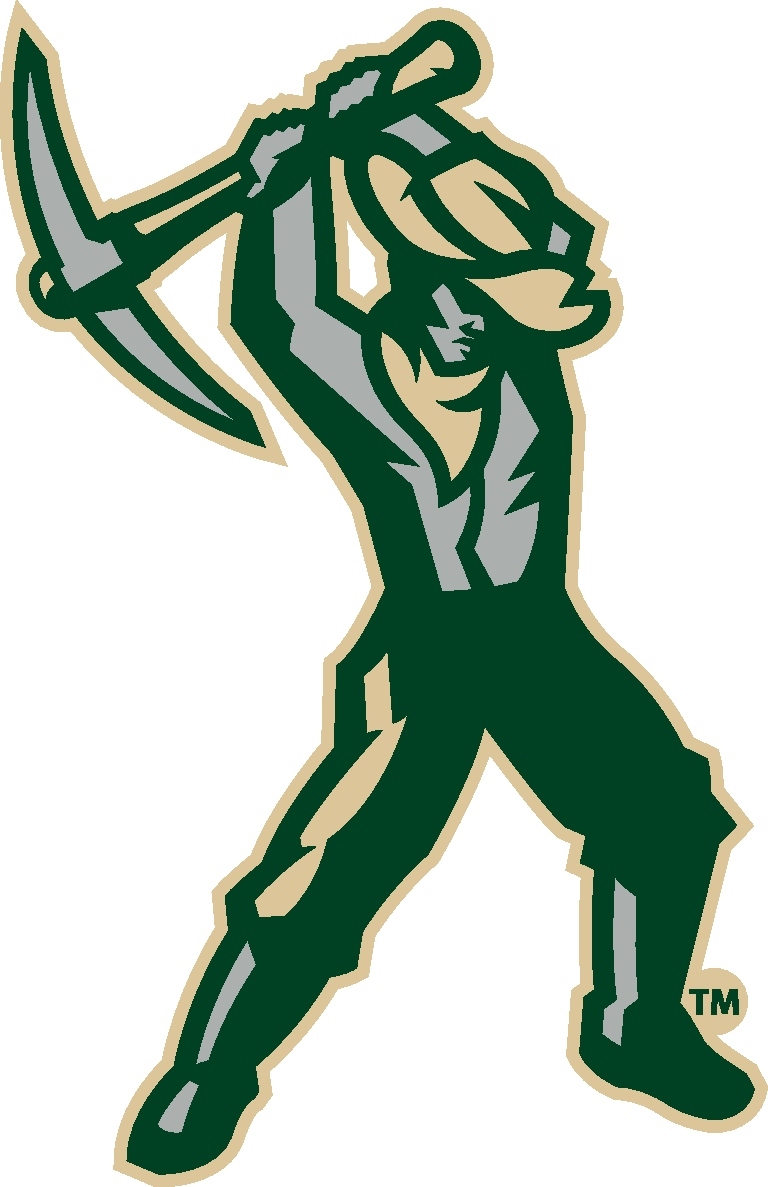 Support 17 sports
10 male sports
7 female sports

2022-23 = 464 student-athletes

NCAA II = student-athlete focus

Great Lakes Valley Conference (GLVC)
Academic Portrait
Yearly Grade Point Average (GPA)
Graduation Rates andacademic success rates (asr)
Based on a 4-year cohort
Retention
*New transfers evaluated separately
Academic Awards
Athletic awards
Athletic Department Brag Board
Factors affecting student-athlete success
Time management and communication skills
Academic and athletic schedules that are as cohesive as possible
Reduce stress associated with conflicts
Provides greatest opportunity to excel at both
Minimize missed class time
Uncontrollable factors
Controllable factors 
Identify a solution to make-up class work for unavoidable misses
S&T faculty work very well with our student-athletes – thank you!
Time Management and communication
In addition to the rigors of an academic curriculum, student-athletes have the following commitments as an athlete:
Practice or compete up to 20 hours per week (travel not included) 
Travel or compete on numerous weekends 
Often sacrifice holiday breaks for practice and games
Report early in August/January
Time management is essential
Communication with professors should be frequent, professional, and proactive
SA may present a letter signed by Dr. Westenberg with a copy of the sport schedule; or
SA should provide information regarding the absence to the professor (preferred communication)
Minimize missed class time
Uncontrollable Factors
Required and predetermined competition dates set by the GLVC (conference)
Unexpected changes in weather
Post-season opportunities – these dates are set
Last chance opportunities
COVID
Controllable Factors
Practice schedules
Some competition dates
Class schedule
Policies intended to minimize missed class time
Competitions and practices:
NCAA  
Bylaw 17.1.6.9.1 No Class Time Missed for Practice Activities.  No class time shall be missed at any time for practice activities except when a team is traveling to an away-from-home contest and the practice is in conjunction with the contest. 
GLVC
Minimizing missed class time is the #1 priority when creating conference game schedules.
S&T
Regular season contests should not be scheduled during final exam week and practices should not interfere with the preparation and taking of final exams.
Finding other solutions when missed class time is unavoidable
Student-athletes do not want to miss class
Opportunities to attend a different section that day?
Option to Zoom?
Test prior to leaving?
Advising and enrolling in classes
What time is practice scheduled next semester?
What days are games most often played?
Is the sport season in fall or spring?
Finding solutions when missed class time is unavoidable
Busses are expected to have Wi-Fi/internet
Not all teams travel by bus; and
Strength of Wi-Fi signal
Student-athletes may be able to Zoom into the classroom on the bus or by mobile
Reach out to a coach – student first philosophy 
Study halls at the hotel
Proctor an exam on the road
Willing to make special accommodations when possible
Contact information
Melissa Ringhausen
Director of Athletics
G-2 Gale Bullman
mring@mst.edu
573-341-4177
Dr. Dave Westenberg
Faculty Athletic Representative
202 Schrenk Hall
djwesten@mst.edu
573-341-4798
Miner games
Student-athletes love to see their professors in the stands!
Complimentary admission for all S&T faculty and staff
Family friendly environment with great energy  

Free popcorn – “on Dr. Westenberg!”
#freepopcornondoc
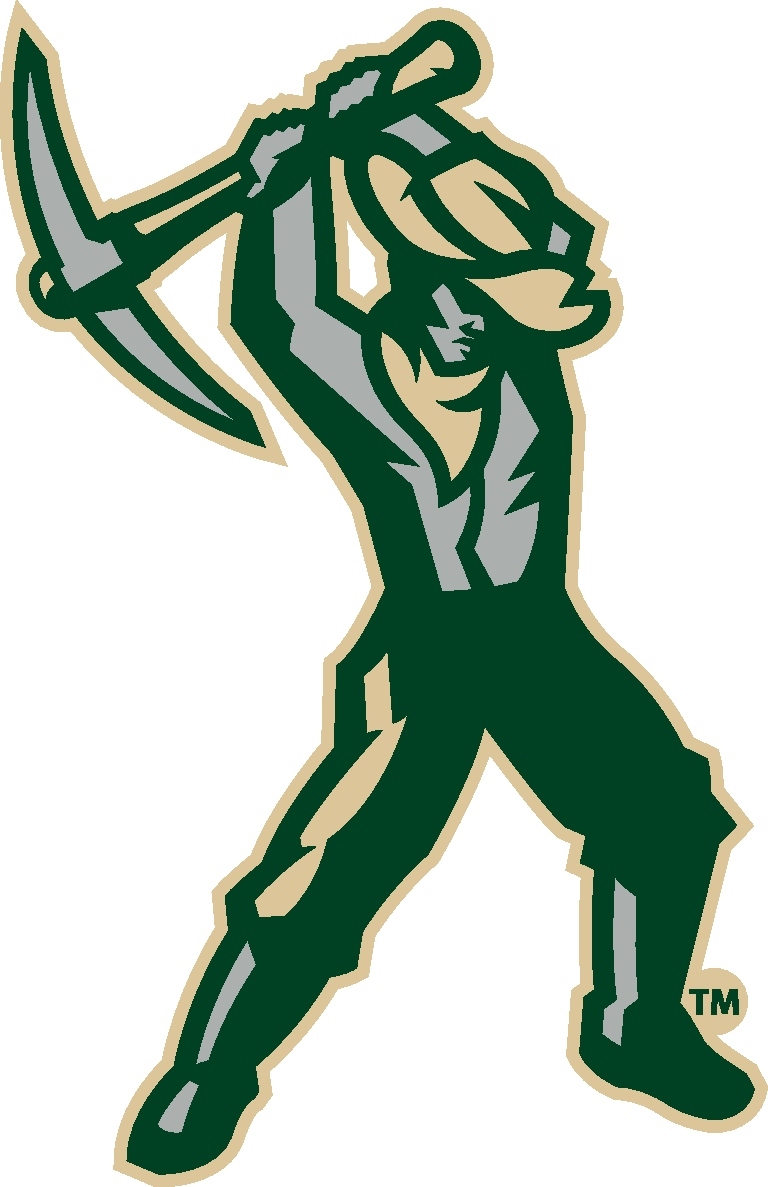 Questions?
Thank you
Agenda
VI. Reports of Standing Committees
	A.	Campus Curricula		P. DeWitt
Campus Curricula Committee Report 
10 November 2022
CCC Meeting		-10 October 2022

Total Committee Activity
10 Course Change Requests (CC Forms)
36
Campus Curricula Committee Report 
10 November 2022
Course Changes (CC) Requested

File: 4900 COMP ENG 5320 : Game Theory for ComputingFile: 4899 COMP ENG 6340 : Machine Learning in Computer VisionFile: 4746.4 EDUC 2401 : School, Family, and Community PartnershipsFile: 4747.3 EDUC 2440 : Observation and Assessment of Young ChildrenFile: 941.7 EDUC 3211 : Child DevelopmentFile: 1917.1 SYS ENG 6541 : Digital Engineering

CEC proposed to revise the Engineering undergraduate degree requirements in the catalog from 128-132 to 120-130 credit hours.
37
Campus Curricula Committee Report 
10 November 2022
Motions:
Curriculum committee moves for FS to approve the 6 CC form actions.
 
The Campus Curricula Committee moves to adopt the proposal to revise the Engineering undergraduate degree requirements in the catalog from 128-132 to 120-130 credit hours.

Discussion: Questions or comments?
38
[Speaker Notes: 2 action points.]
Agenda
VI. Reports of Standing Committees
	B.	Committee on Effective Teaching		D. Burns
Committee for Effective Teaching
Report to faculty Senate
November 10, 2022
SET Instructions
The current survey page only has the following:Civility Statement: The faculty of Missouri S&T appreciates your feedback on the quality of instruction you receive here at the university. In order to best reflect your evaluations of our teaching, we request honest, professional, and civil responses.
New addition to instructions
This survey is intended to provide constructive feedback about teaching. The written comments are visible solely to the instructor (who may share them as they deem appropriate). The numeric comments are visible to the instructor and their supervisors for evaluation purposes. Neither the instructor nor the supervisors can see which students submitted feedback.This survey is not intended to voice complaints about instructors to supervisors; to do so, please contact the chair of the department directly.
SET Data
Student ratings on the overall effectiveness went up:
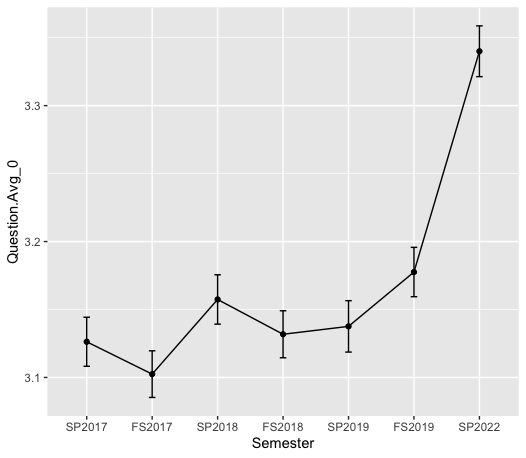 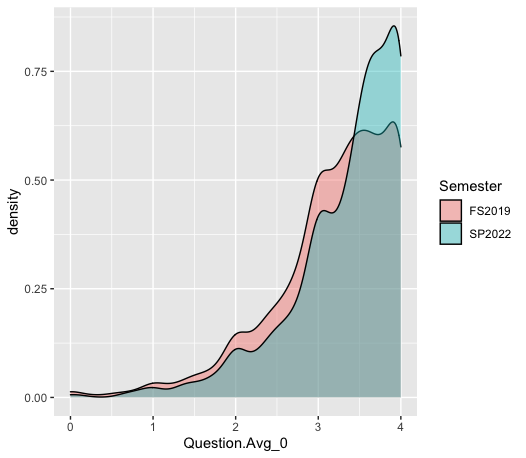 Other questions
We saw similar changes in the "state mandated" questions:
the instructor was effective in communicating the content of the course
the instructor described and consistently followed course and grading policies
the instructor was prepared for class
I would recommend this instructor
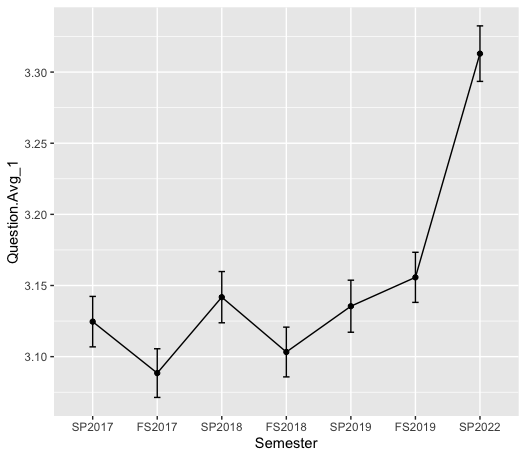 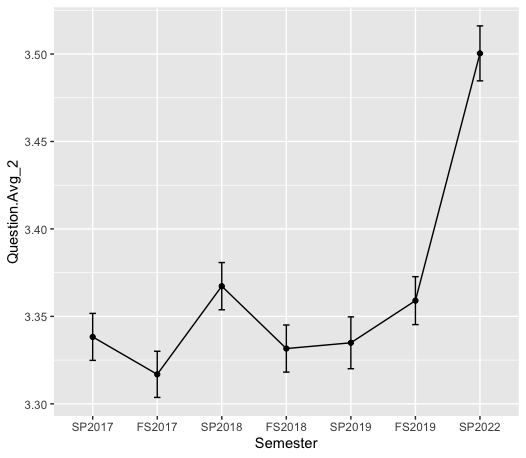 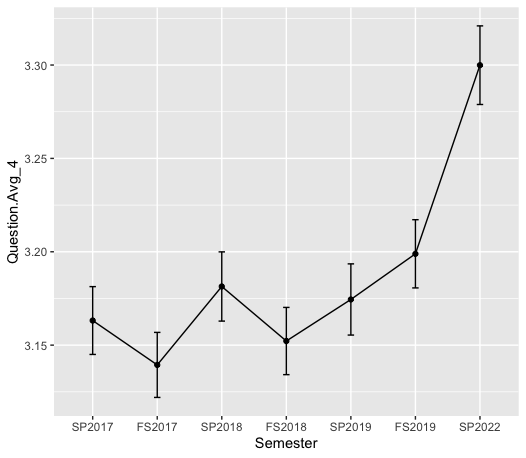 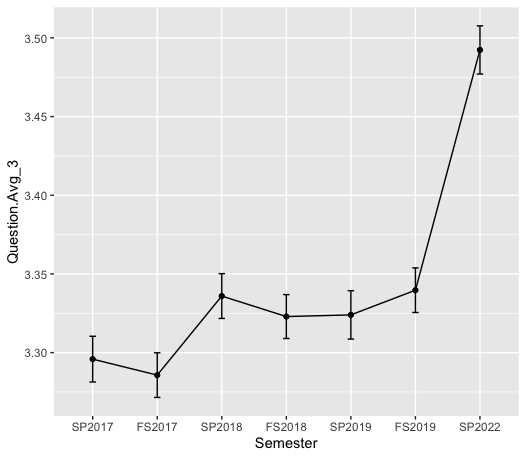 Response Rates are down
Average per Class			Weighted by Class Size
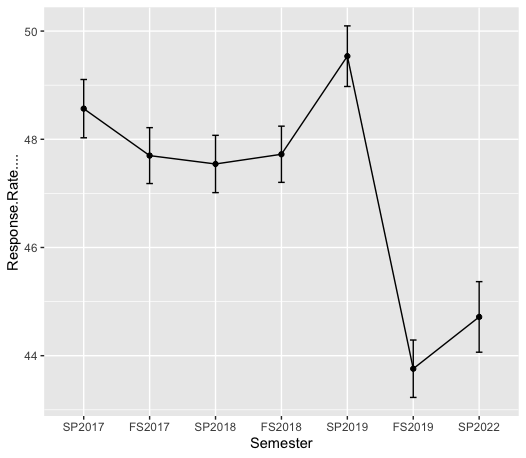 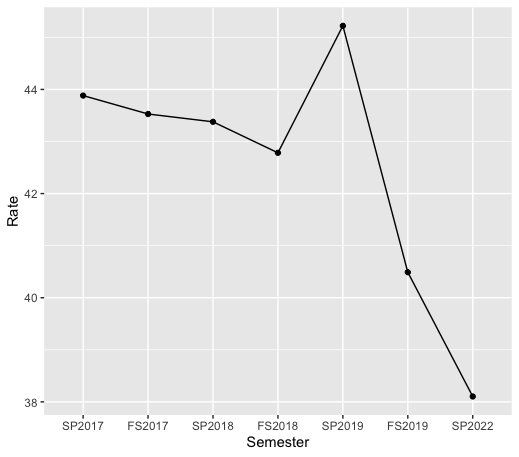 Peer Observation Update
In the spring, members of the CET will observe each other teaching using the summative peer observation framework from Mizzou
We will then decide if we like it or want to modify it
Agenda
VI. Reports of Standing Committees
	C.	ITCC		D. Stutts
Current Issues
Retired faculty and staff, and faculty emeriti email support. Faculty emeriti email support until death.  Retired faculty (non-emeriti) and staff, email support by request of sponsoring department on a renewable basis.
Windows 11 rollout preparation.  IT continuing to collect data and studying alternative uses of non-Windows 11 compliant hardware.
Agenda
VI. Reports of Standing Committees
	D.	Personnel		D. Westenberg
Referral
Email access for Emeritus Faculty
IT Policy
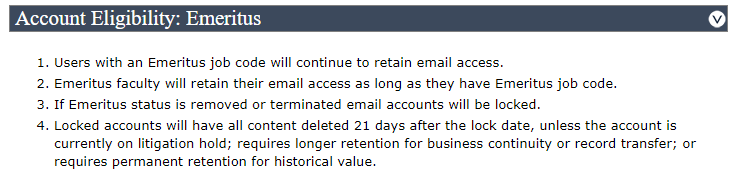 IT Policy
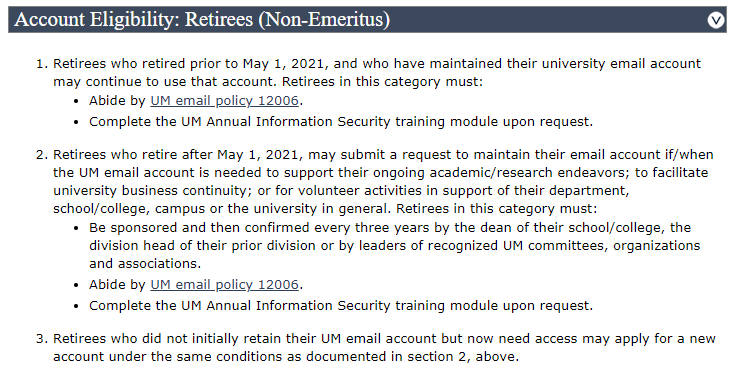 Email to Emeritus Faculty
“Good day, 
 
This note is going out to all emeriti to explain a recent procedural change by the UM System that affects emeriti access to resources. The purpose of the changes is to ensure that we have active HR records before allowing access to certain resources, such as Shibboleth authentication and access to library journals. To resolve this change to resource access, you will need to request a courtesy appointment with HR through your former department. It is fine if you just forward this email to your department as a way of explaining the issue as the change was not well communicated before going into effect.
 
As for your account/email access, I have placed a 3 year exception on your account so nothing will happen there. That is unaffected by the change above. There will be some upcoming account automation for notification and auto extensions of your account exceptions. As it isn’t written yet, I’m manually tracking and ensuring access continues for your email.”
Summary
Emeritus faculty retain access to email, campus wi-fi login, access to digital library resources indefinitely
Retired faculty may retain access to email, campus wi-fi login, access to digital library resources by requesting a courtesy appointment from their department
IT is in the process of automating the process
Agenda
VI. Reports of Standing Committees
	E.	Library and Learning Resources		J. Porcel
Library and Learning Resources
State of the Library Report 2022 - 2023
Acquisitions - System
Shared System Services
$2,737,240 budget allocation will remain flat or decrease
Existing system allocation will be redirected toward:
 Infrastructure support
FOLIO, shared cataloging (open source, paying EBSCO to host and manage)
EDS, shared discovery tool (EBSCO)
Support personnel
Acquisitions - System
Shared eResources Lost at the System Level
Acquisitions - System
Remaining Shared Electronic Resources
Acquisitions - System
Electronic Resources Retained from System Loss
Acquisitions - System
Revisioning of Shared System Services
In FY24 we may lose some or all the projected budget surplus
There is conversation of hiring additional support staff
One position is open but vacant
An additional position may be created
Funding for new positions and future merit or wage increases will not be provided by UM System
UM System Budget to remain flat
Acquisitions
Recommendations
Hold on making cuts to local acquisitions, for now. 
If the trend continues investigate the possibility of retaining/acquiringadditional resources
Seek budget increase for next fiscal year
Work with colleges to determine future strategic resource needs
Explore additional funding opportunities
Explore expanding open access sources
Operations - Library
Operations Budget – Personnel
Over the past 6 years we have seen a 65% reduction in staff
The following positions are open but unfilled:
Dean
Research Librarian
LS1 (Technical Services)
LS2 (Technical Services)
We are actively searching for:
Research Librarian
LS2 (Technical Services)
Operations - Library
Operations Budget – Hourly Staff
Revisioning Duties and Classification
We have completed a review of job descriptions
Because of reductions some staff are performing duties beyondtheir classification
We need to consider reclassification of some staff positions
Reductions have resulted in 
Heavy reliance on student employees
Scheduling challenges
Labor allocation issues
Operations - Library
Recommendations
Seek budget increase for next fiscal year to cover staffing needs
Reclassify staff positions
Reclassify Librarians to NTT
Seek additional funding options
Agenda
VI. Reports of Standing Committees
	F.	Budgetary Affairs		M. Fitch
Budgetary Affairs Committee
Nov 12, 2022
Continuing referrals:
Report on the “big picture balance sheet”
Current and next FY budget
Referrals:  
Discount Rate
Budget
Current FY budget
Financial aid (discount) better than expected, not all of $1 million contingency gone, but concern over grad student loss at end of CY
Next year (FY 2024)
State appropriation 
5% increase, maybe
Tuition:
Enrollment might rise: +40% y-t-y applications but lowered yield expected
Tuition model change to tiers, designed as net zero change
But inflation may drive tuition increase
General Revenue Budget
Enrollment: -241 UG, +108 grad
Blank = covers $1 MM tuition shortfall
General Revenue Budget: costs
+$3.63 million
Open:
31 Faculty
90+ Staff
Was 1.247 M increase:
Maintenance 	+485k
Utilities		+437k
IT (from IT fee)	+  26.5k
Insurance, etc.	+250k
Summer session	+  48k
Enroll. contingency	+200k
Discount rate (data for FY 2023, from System)
FY 2023
1 July 2022 – 30 June 2023
Tuition and fees revenue: 	$124,421,000
Full pay amount, no financial aid
Equals official tuition rate × students
Discount 	$69,713,000
Amount not paid by students
Sources
Pell Grants	$6,300,000
Government scholarships  	$5,000,000
‘Restricted Non-Gift Aid/Waivers’ (= charged to grants)	$4,754,000
Donated scholarships (‘Restricted Donor Aid’)	$12,354,000
‘Unrestricted’ 	$41,305,000

Amount paid by students	$54,708,000
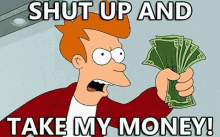 Discount ($ Millions)
Revenue source
Actual Revenue
Revenue
Pell
$124.4
Gov’t scholarship
Restricted non-gift
Donated scholar.
$41.3
$83.1
Markdown
(Scholarship allowance)
$54.7
S&T gets
Students pay
Discount Rate
Revenue source
Actual Revenue
Revenue
Pell
$124.4
Gov’t scholarship
Restricted non-gift
33.2%
Donated scholar.
56.0%
$41.3
$83.1
Markdown
$54.7
S&T gets
Students pay
Laffer Curve Discount
Net Tuition Revenue
Donated scholarships, full pay/full external scholarship students
$0
0%
100%
Internal Discount
Discount Rates in UM System
F&O says:       59.1
55.6
55
S&T Laffer Curve?
Net Tuition Per Undergraduate
$26,480 = General Revenue/FTE students
$13,100 = Arguable incremental cost
$14 = Arguable lowest incremental cost
Net Tuition Per Graduate
Net Tuition - Distance
CEC? Distance Enrollment
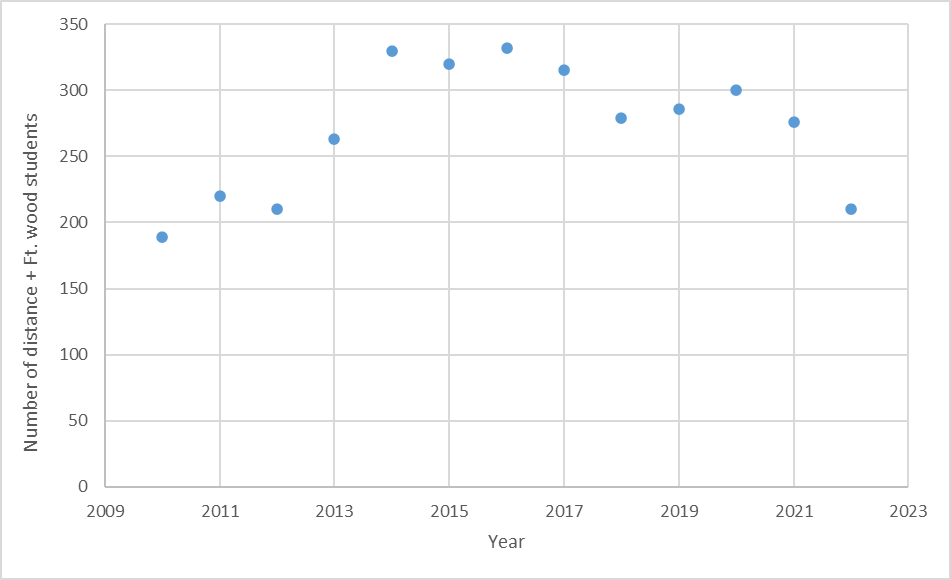 Dissolve Global,
Cut $ to Departments
Modelling/Hire Consultants
Goal – increase enrollment and net revenue
Look at data from last year
Compare markets
EAB Modeling Tool - determine scholarships/awards based on multi-variables and prior enrollment trends
Weigh increases/decreases in awards against prior year to see results
Agenda
VII. 	Adjourn
82